Voetbalvereniging R.W.B.
Beleidsplan 2014-2018
Voetbalvereniging R.W.B.
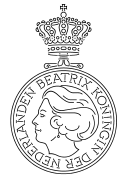 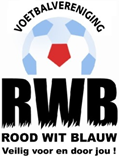 Huidige personele bezetting.
700 Leden
8  Seniorenelftallen(H)
2  Seniorenelftallen(D)
7  Juniorenelftallen
14 Pupillenteams
Kanjers
Ca. 150 vrijwilligers
RWB-1 4e klasse.
RWB-2 Res. 3e klasse.
RWB-A1 1e klasse.
RWB-B1 3e klasse.
RWB-C1 2e klasse.
RWB-D1 1e klasse. 
RWB-E1  Hoofdklasse.
RWB-F1 1e klasse.
Voetbalvereniging R.W.B.
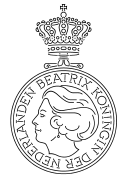 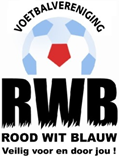 Huidige accommodatie.

Wedstrijdveld.(veld 1)
Kunstgrasveld inc. verlichting.(veld 2)
Wedstrijd/trainingsveld inc. verlichting.(veld 3)
Wedstrijdveld inc. verlichting.(veld 4)
Pupillen trainingsveld (WvOC) inc. verlichting.(veld 5)
Voetbalvereniging R.W.B.
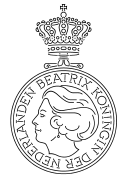 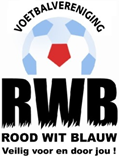 Huidige financiële situatie.

GEZOND

Kritisch blijven kijken naar besparingen op uitgaves zoals inkoop van (sport) middelen, energiegebruik, kosten K.N.V.B. etc.
Voetbalvereniging R.W.B.
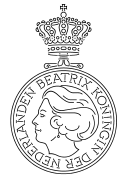 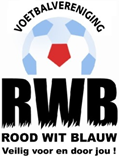 WAAR WILLEN WE NAAR TOE IN

2018
Voetbalvereniging R.W.B.
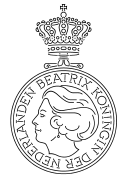 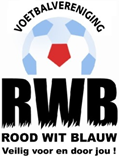 Ledenaantal :  MINIMAAL 700 leden
Leden behouden , overstap van junioren naar senioren voetbal aantrekkelijker maken.
Nieuwe aanwas op peil houden.
De eensgezindheid van de club waarborgen.
Prestatief en recreatief voetballen.
Sport en gezelligheid samen laten gaan.
Voetbalvereniging R.W.B.
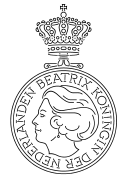 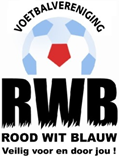 RWB1 stabiele 3e klasser.

Alle jeugd selectie elftallen minimaal 1e klasse.
Voetbalvereniging R.W.B.
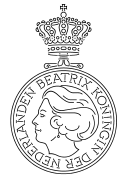 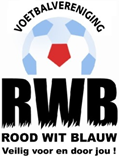 Vrijwilligers.

Aantal vrijwilligers continueren / uitbreiden
Waardering voor vrijwilligers bevorderen.  
Goede  communicatie.
Uniforme afspraken met haar vrijwilligers
   omtrent vergoedingen.
Voetbalvereniging R.W.B.
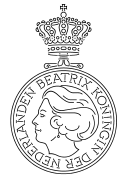 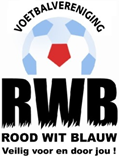 Vrijwilligers.

Stimulatie jeugd (A/B) m.b.t. inzet bij pupillen (taak jeugdcommissie):
Trainer, leider, scheidsrechter.

Jeugdparticipatie !
Voetbalvereniging R.W.B.
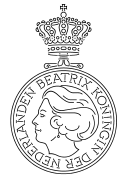 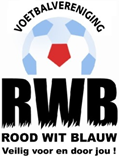 Personeelsbeleid

Goed werkklimaat creëren
Maken van functieomschrijvingen
Functioneringsgesprekken
Voetbalvereniging R.W.B.
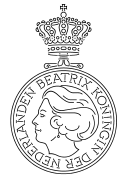 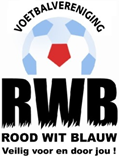 Financieel gezonde club blijven
Door meer activiteiten hogere opbrengst kantine. 
Uitbreiden sponsoring.
Subsidiemogelijkheden 
Verkoop kleding
Goede relatie onderhouden met medegebruikers van het Sportpark
Voetbalvereniging R.W.B.
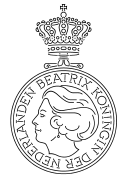 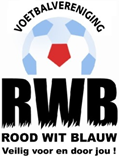 Uitbreiden accommodatie

Hoofdveld met (LED) wedstrijdverlichting.

Afsluitbaar maken van de overkapping
Voetbalvereniging R.W.B.
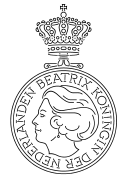 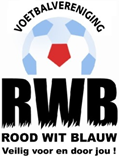 Normen en waarden.

Regels opstellen/waar nodig aanpassen.
Hanteren van een open aanspreekcultuur.
Vertrouwenspersonen aanstellen.
Voetbalvereniging R.W.B.
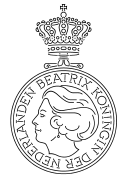 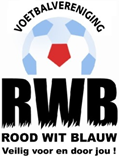 Normen en waarden.

Nieuwe pilot als vervolg op project 
“Naar een veiliger Sportklimaat” 
door bureau HALT. (Jan van Erp):

“Cultuuroverdracht / Aanspreekcultuur”
Voetbalvereniging R.W.B.
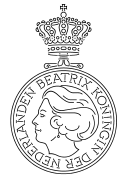 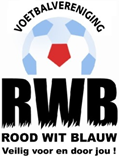 Organisatie.

Toevoeging van een veiligheidscommissie / coördinatoren.
De opleiding van trainers verder stimuleren en uitbreiden.
Voetbalvereniging R.W.B.
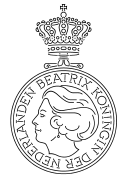 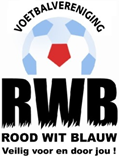 2 FEBRUARI 2018 , 110 JARIG BESTAAN.
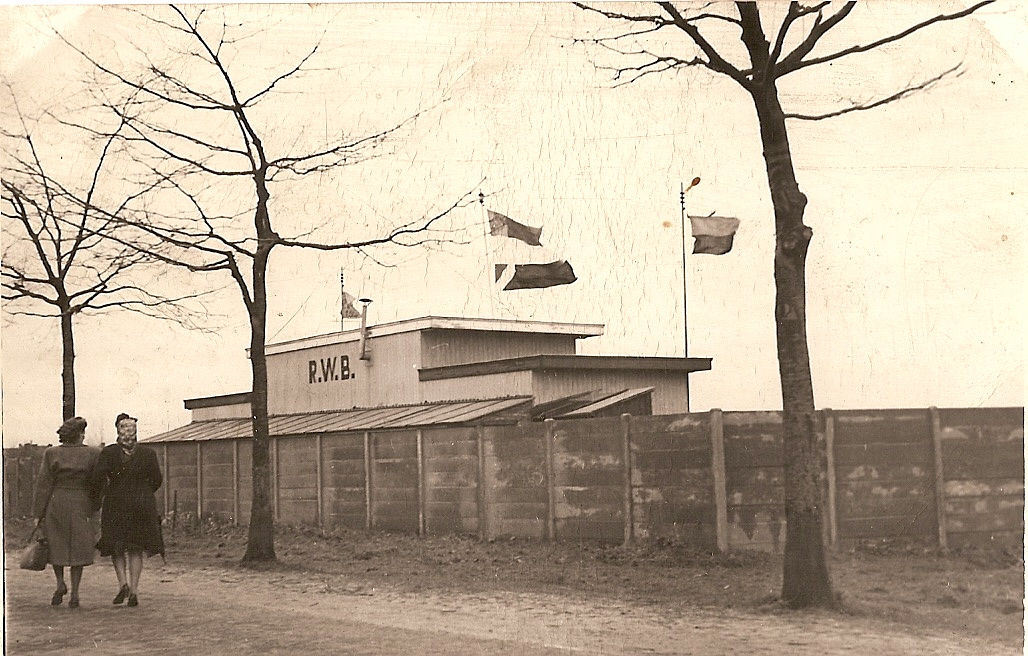